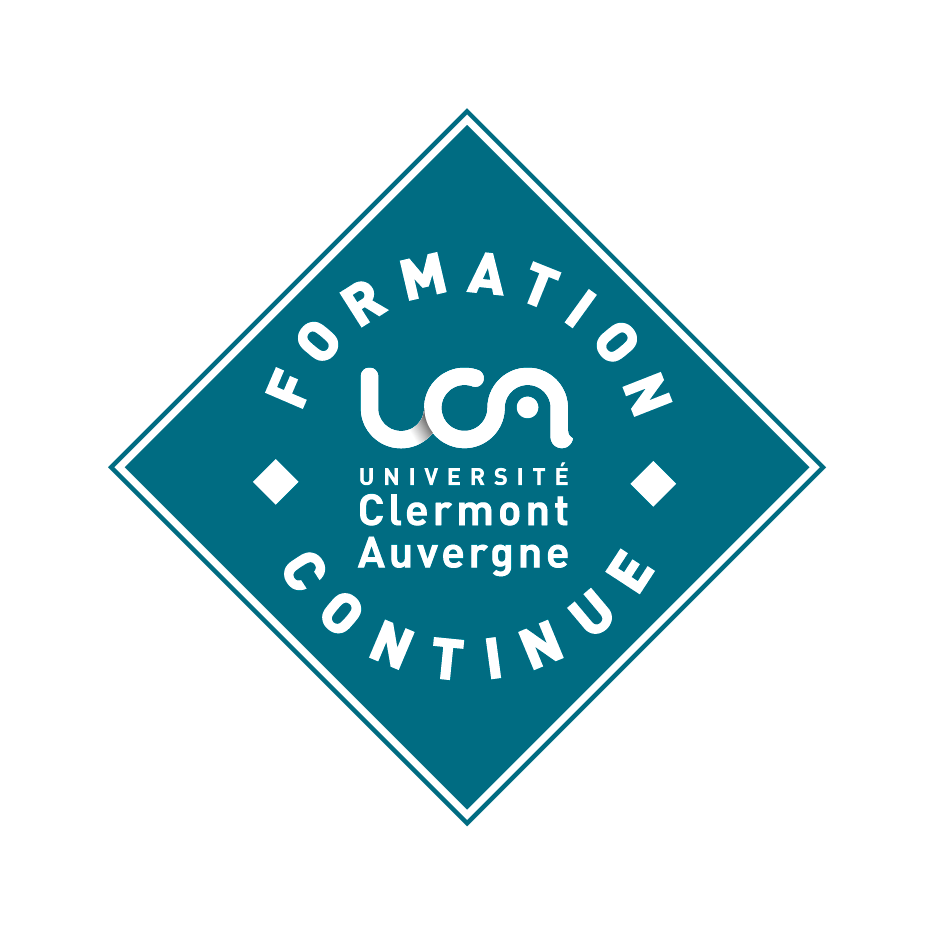 Valider mes acquis professionnels à l’Université comment faire ?
Yannick VIGIGNOLKadija TOUIJARLaura GRASSAC
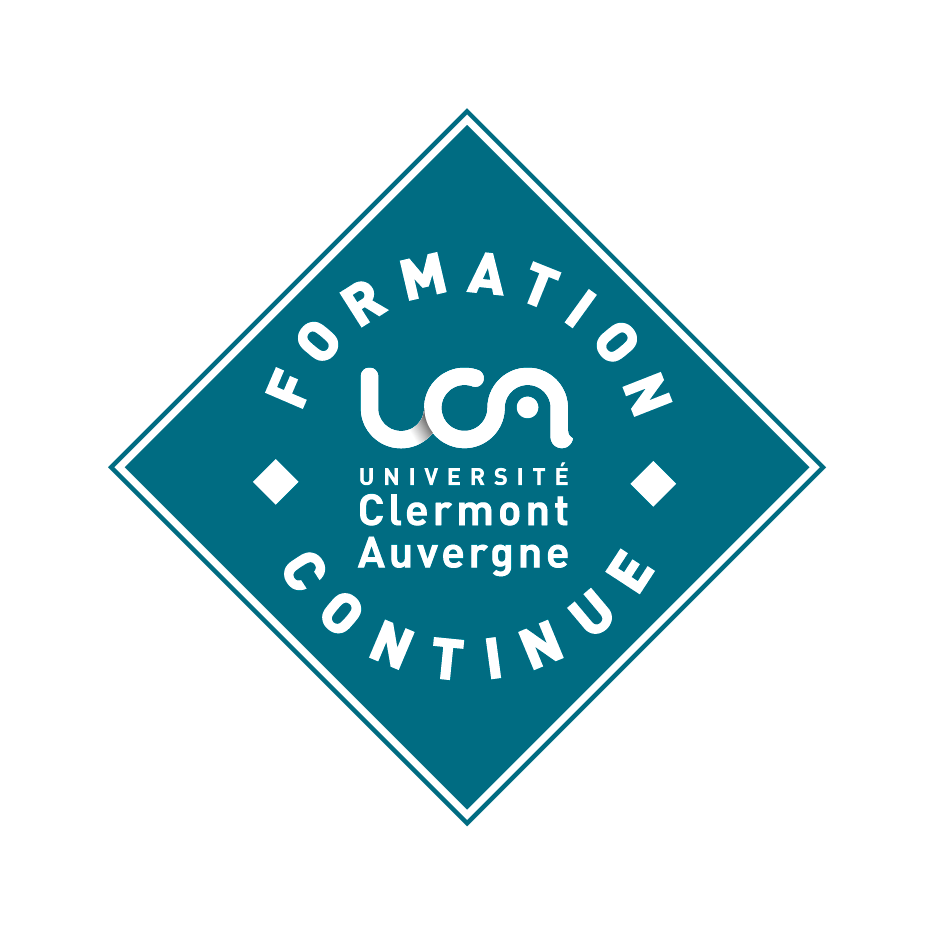 Pourquoi valider ses acquis ?
Évolution professionnelle
  Repositionnement sur le marché du travail
  Reconversion professionnelle
  Besoin de reconnaissance
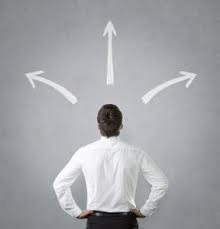 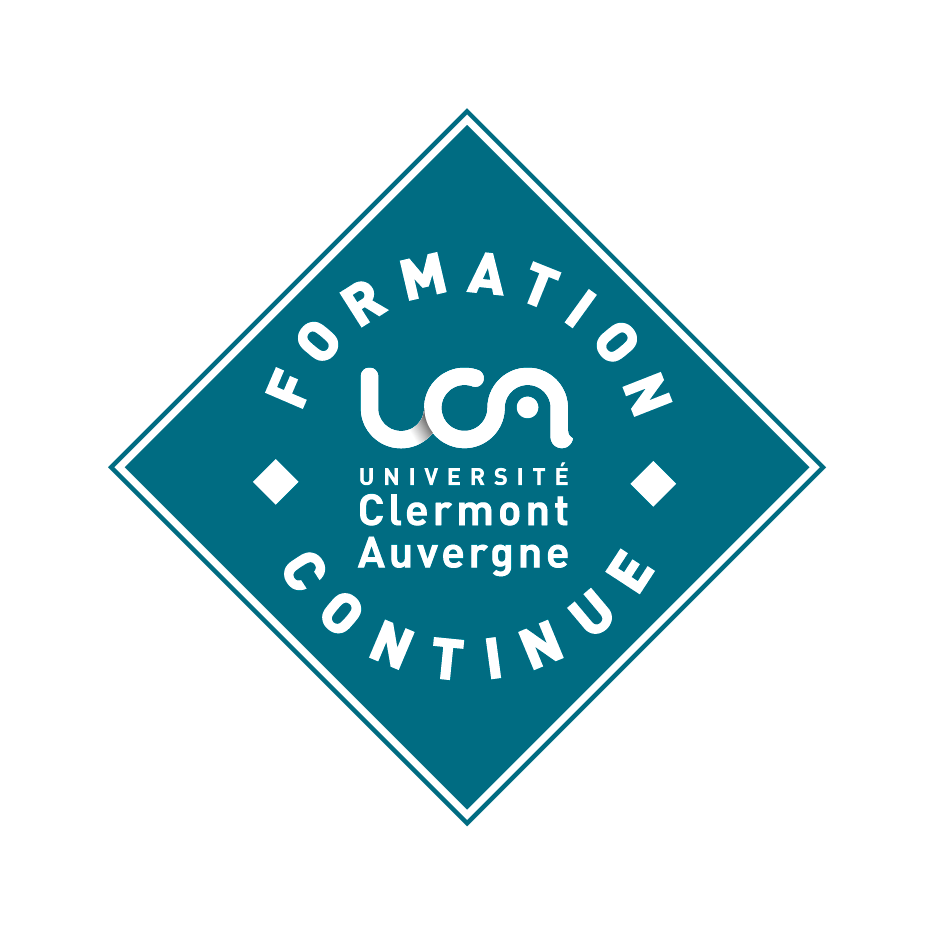 Projet professionnel
[Speaker Notes: La validation des acquis s’inscris dans un projet professionnel sur le long terme. Pour vous aider à définir votre projet professionnel, vous avez la possibilité de consulter un CEP. Vous trouverez la liste des CEP sur le site de France Compétences. Si le projet professionnel implique l’obtention d’un Diplôme Universitaire et que ce diplôme n’est pas identifié, vous pouvez prendre contact avec notre Pôle Orientation La Fabrique.]
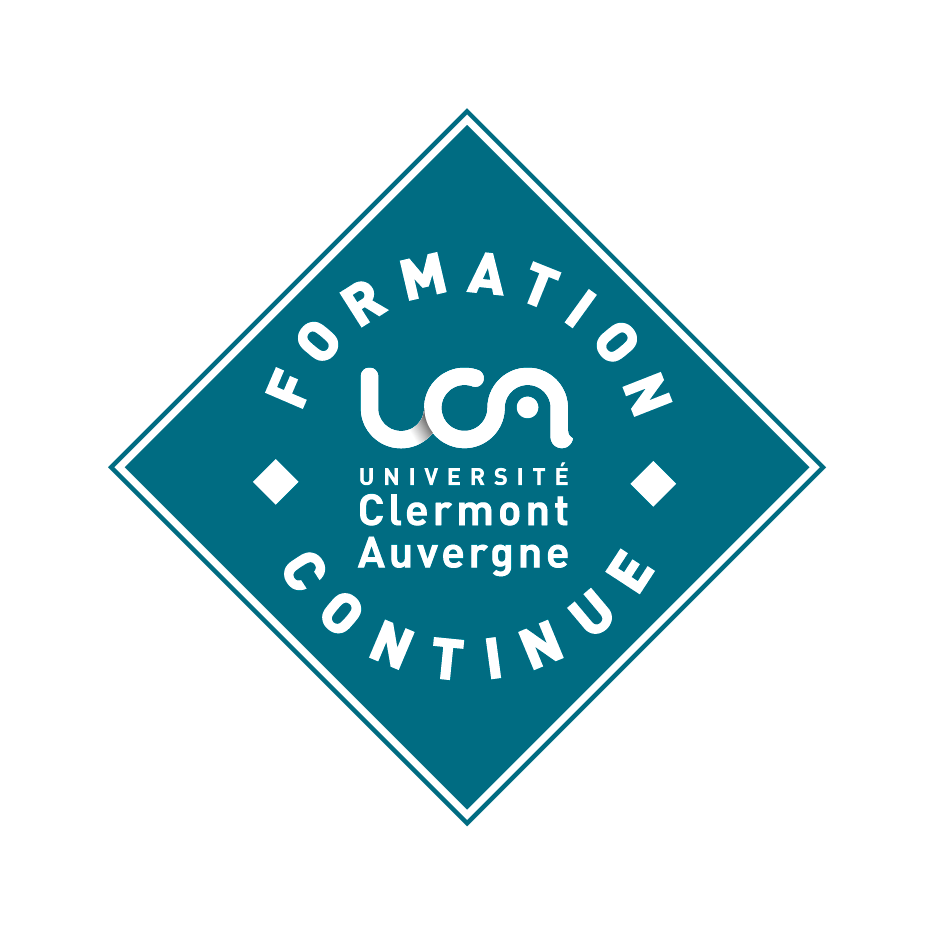 Dispositifs de validation des acquis à l’UCA
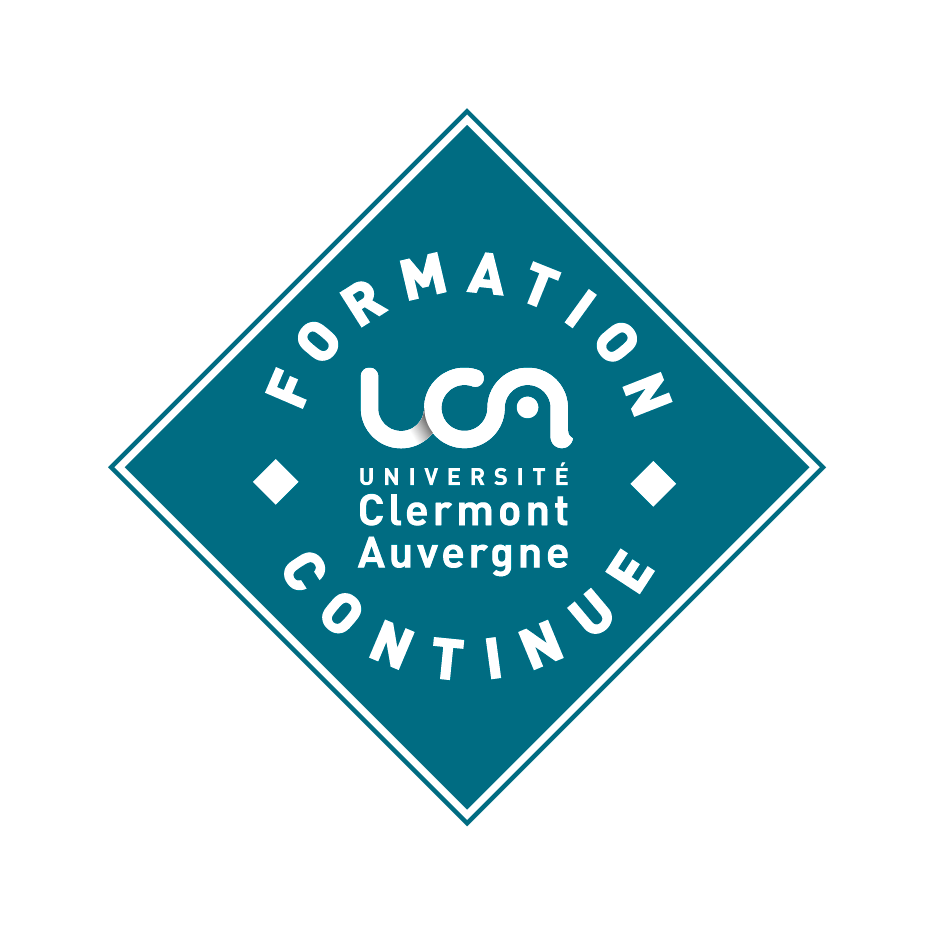 Valider ses acquis pour une entrée en formation
Prise en compte de l’expérience professionnelle
Prise en compte des études supérieures
Validation des Acquis Professionnels (VAP)
Validation des Études Supérieures Non Diplômante (VES Non Diplômante)
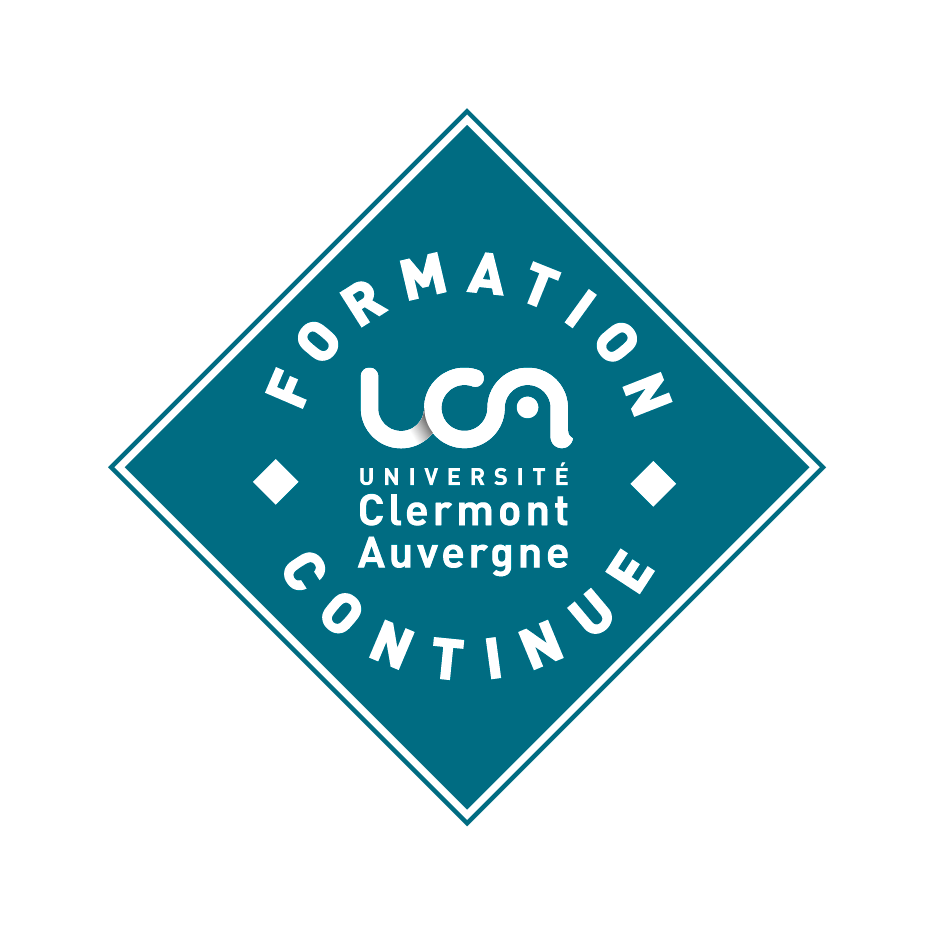 VAP à l’UCA
Consulter les informations et la procédure sur le site : https://fc.uca.fr/valider-mes-acquis/ 
Remplir le formulaire en ligne
Constitution du dossier VAP
Règlement des frais de dossier (200€)
Étude par la commission pédagogique 
Décision VAP
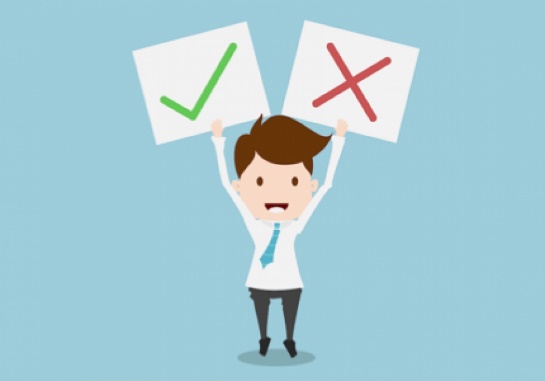 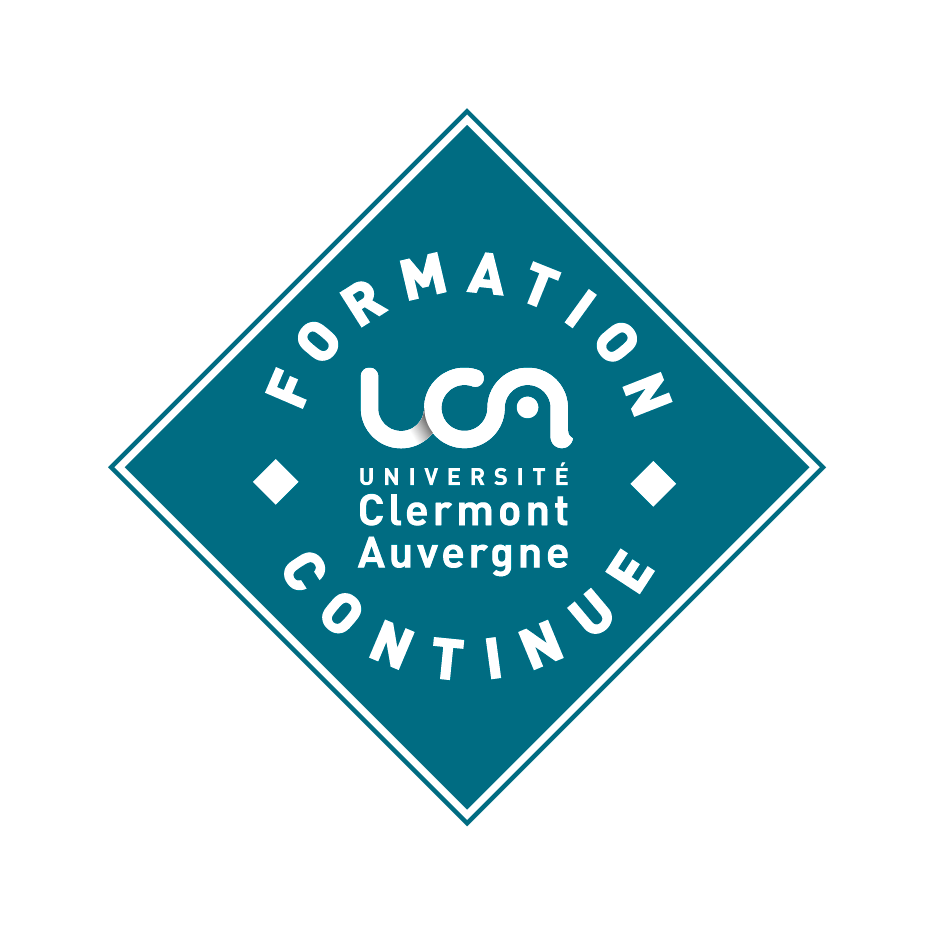 VES Non Diplômante à l’UCA
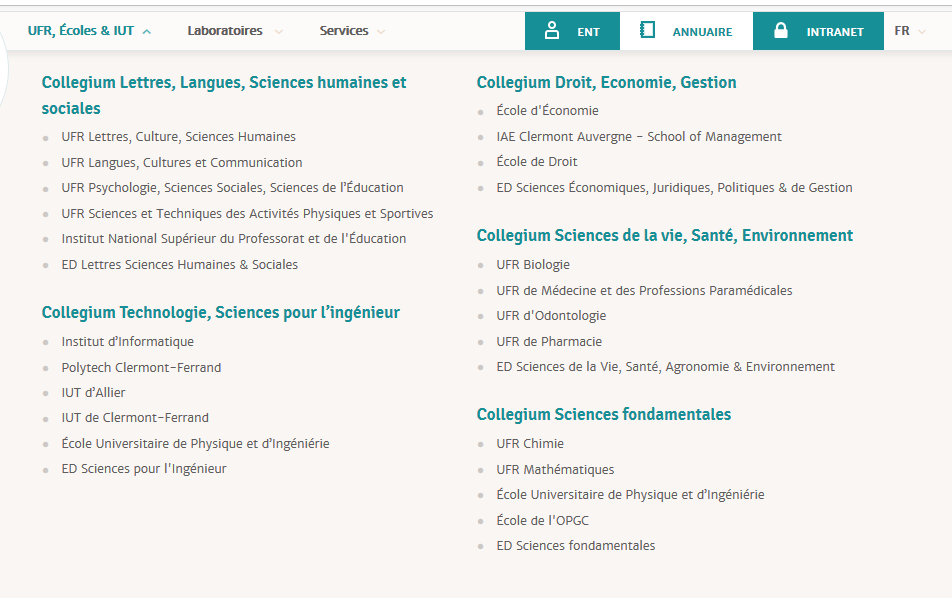 Procédure gratuite 
Contacter le service scolarité de la composante
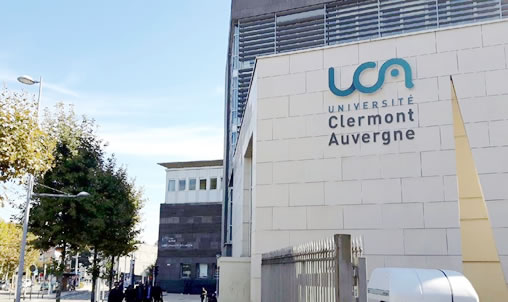 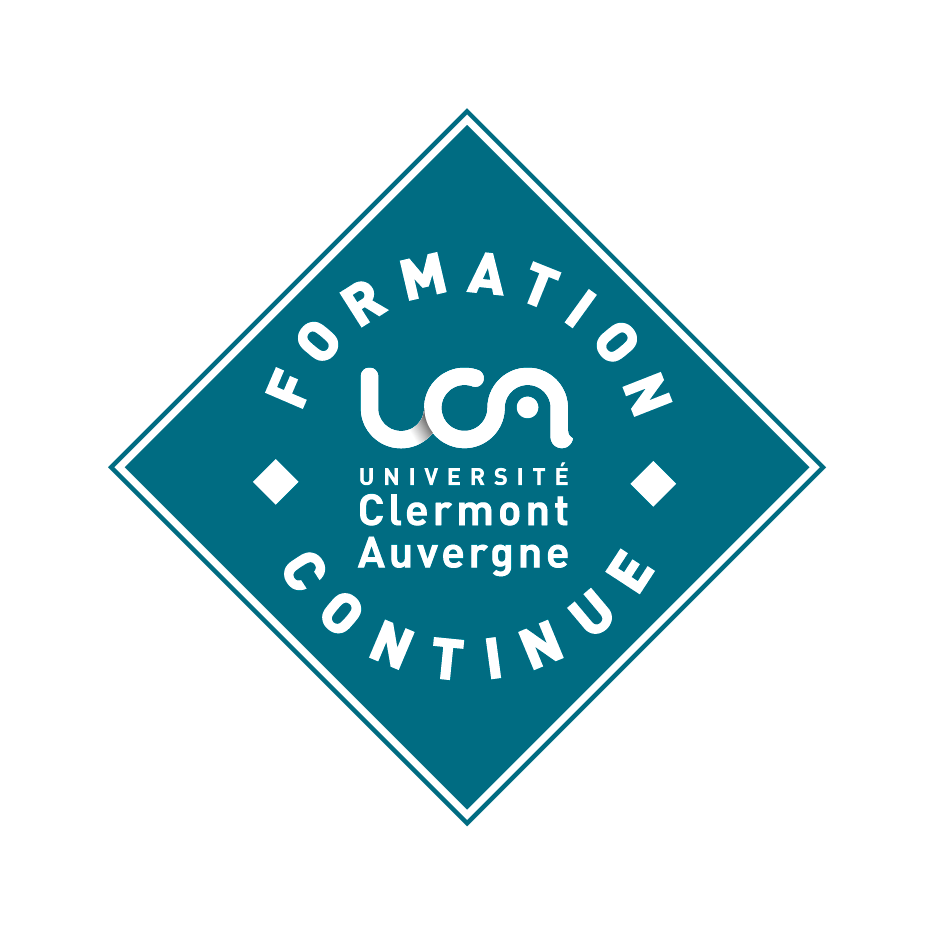 Valider ses acquis pour l’obtention d’un diplôme
Prise en compte de l’expérience professionnelle
Prise en compte des études supérieures
Validation des Acquis de l’Expérience (VAE)
Validation des Études Supérieures Diplômante (VES Diplômante)
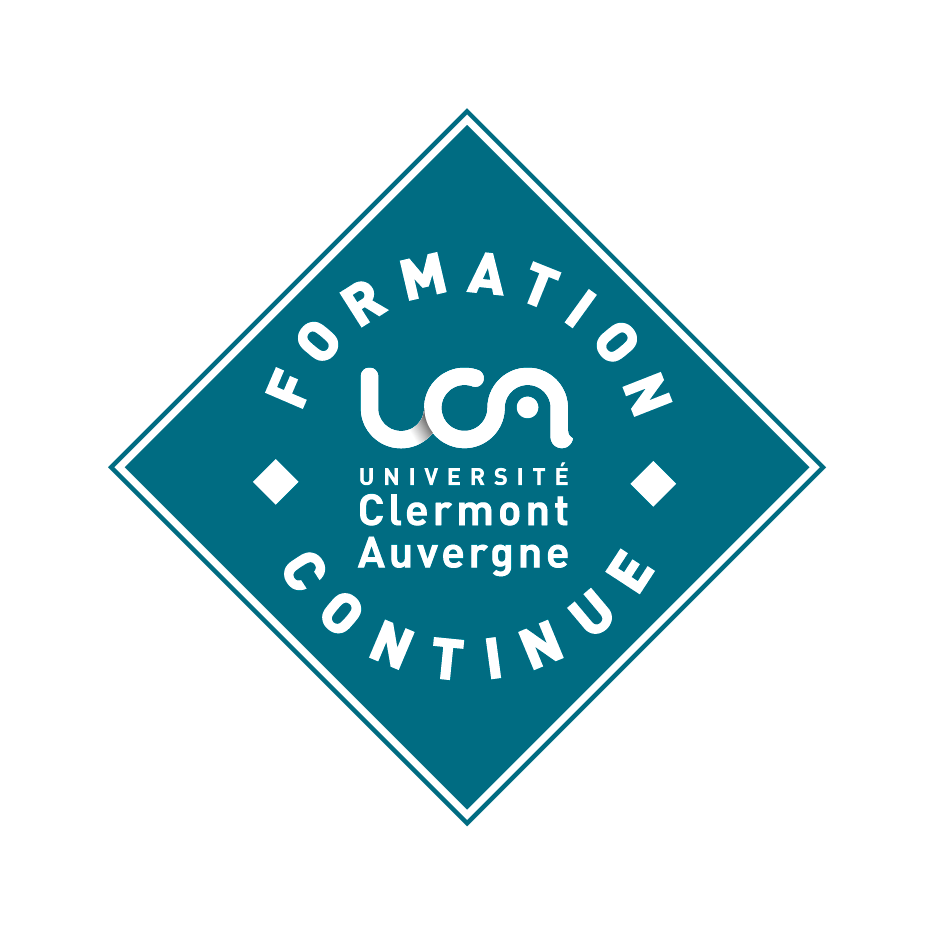 VAE à l’UCA
Consulter les informations et la procédure sur le site : https://fc.uca.fr/valider-mes-acquis/ 
Remplir le formulaire en ligne
Étude de la recevabilité
Avis de recevabilité 
Rédaction du Livret 2 VAE avec ou sans accompagnement
Dépôt du Livret 2, inscription et jury VAE
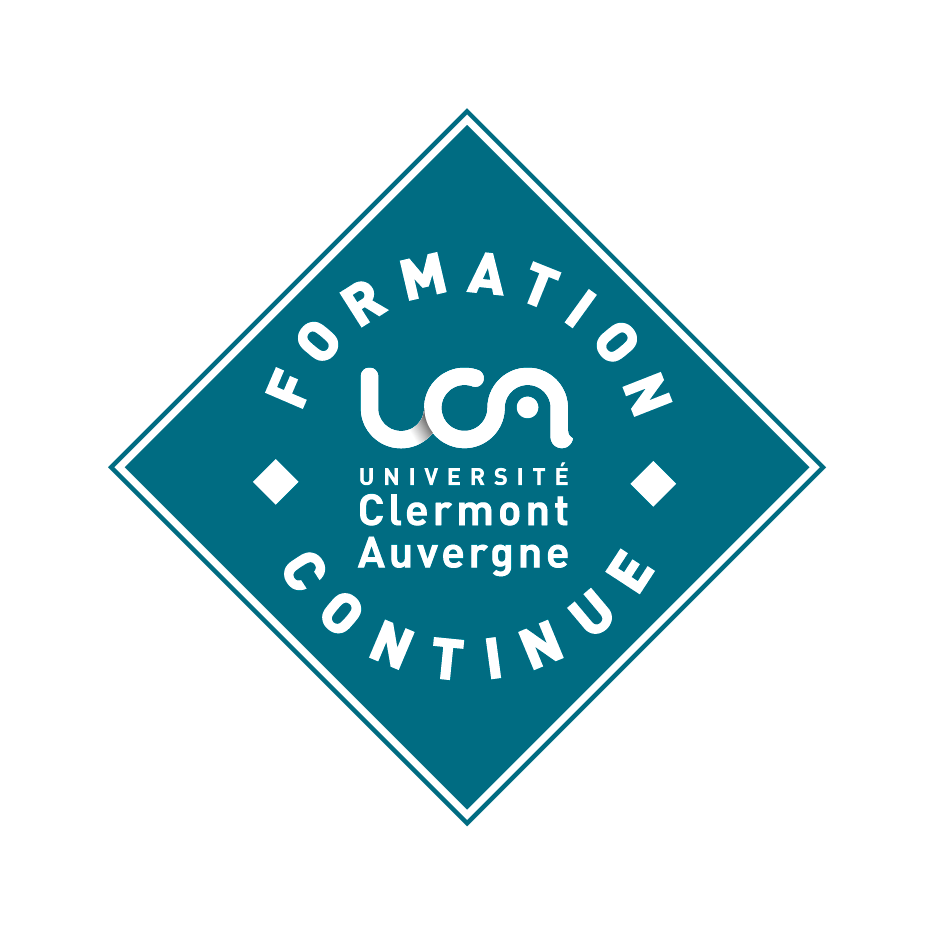 Tarifs VAE à l’UCA
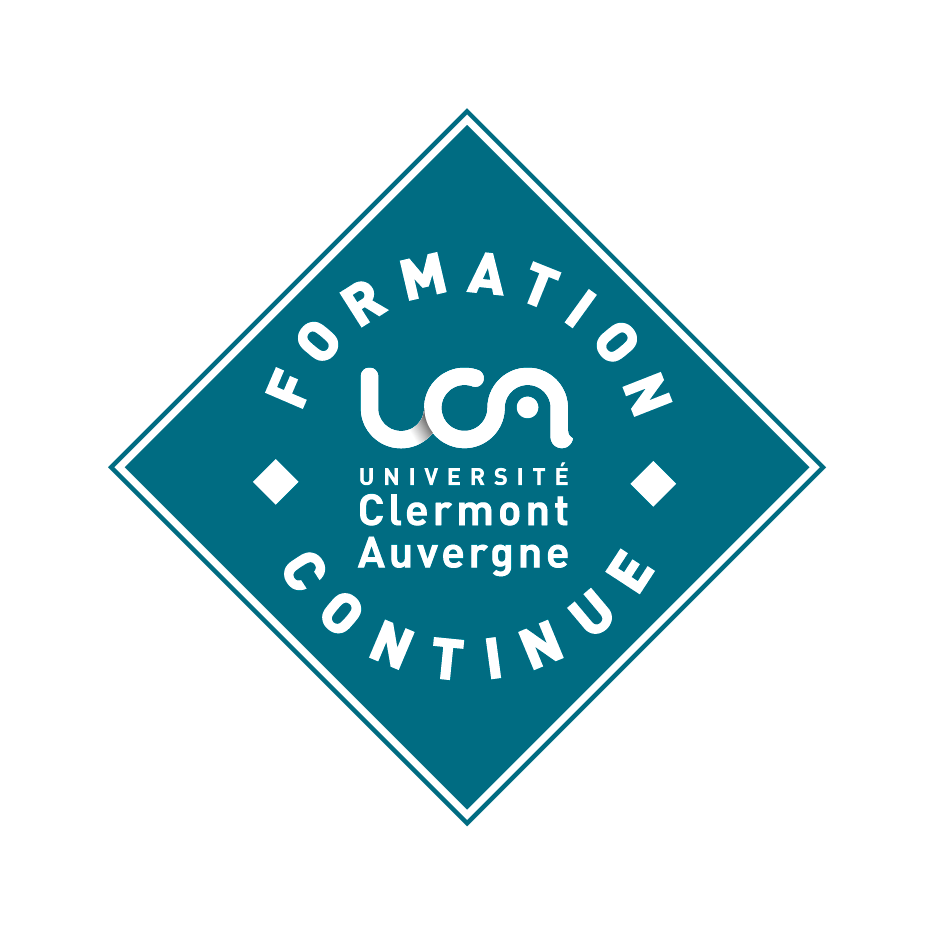 Financements mobilisables
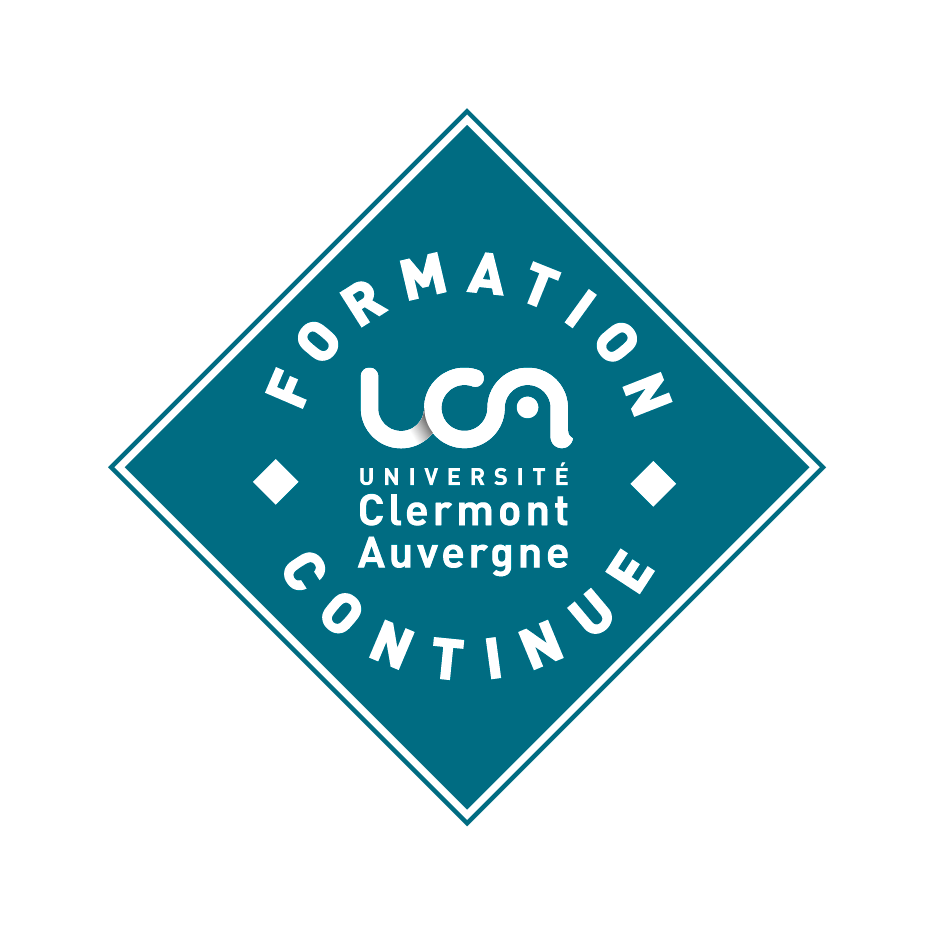 VES Diplômante à l’UCA
Consulter les informations et la procédure sur le site : https://fc.uca.fr/valider-mes-acquis/  
Télécharger le dossier VES 
Envoie du dossier par mail à l’adresse ves.df@uca.fr 
Règlement des frais de dossier  (100€)
Inscription au service scolarité de la composante concernée
Jury VES
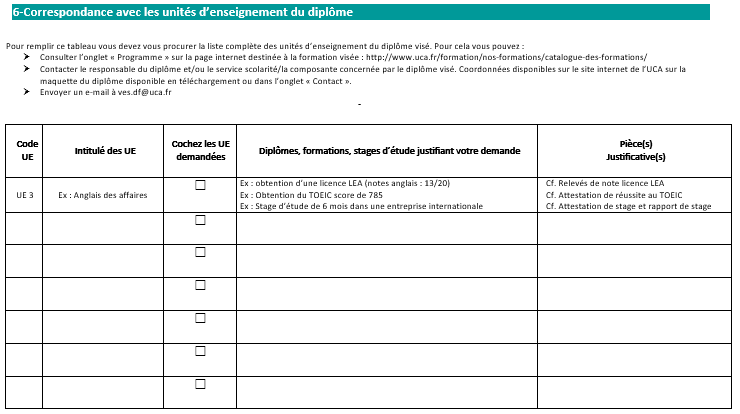 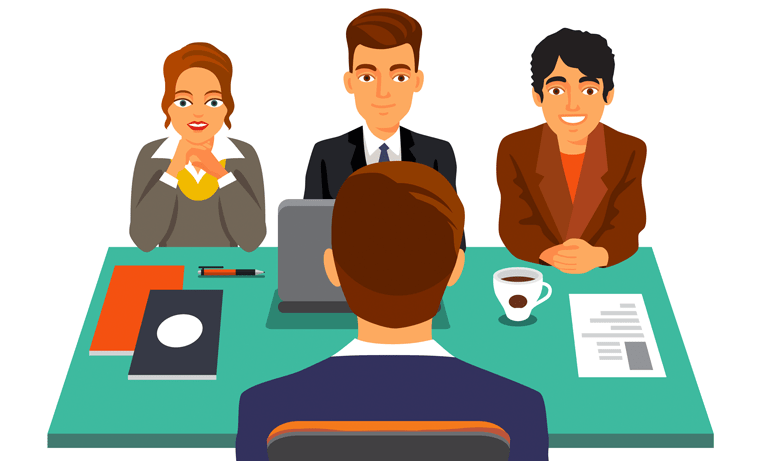 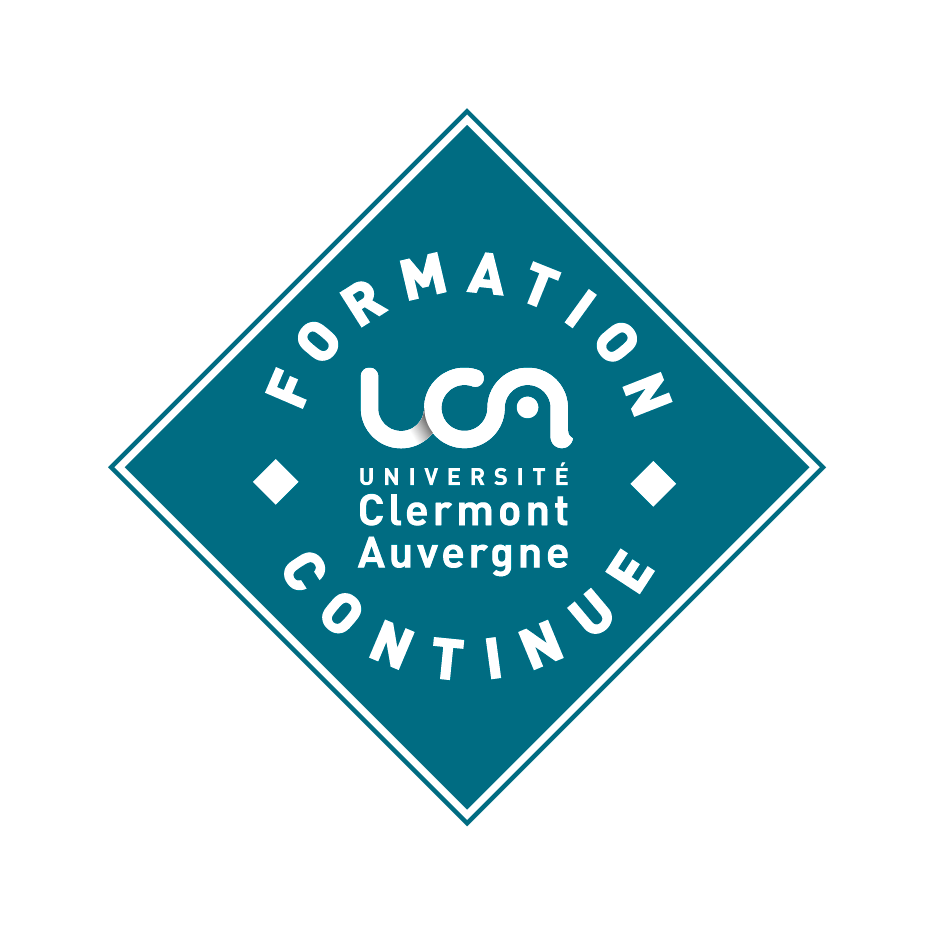 Dispositifs de validation des acquis à l’UCA
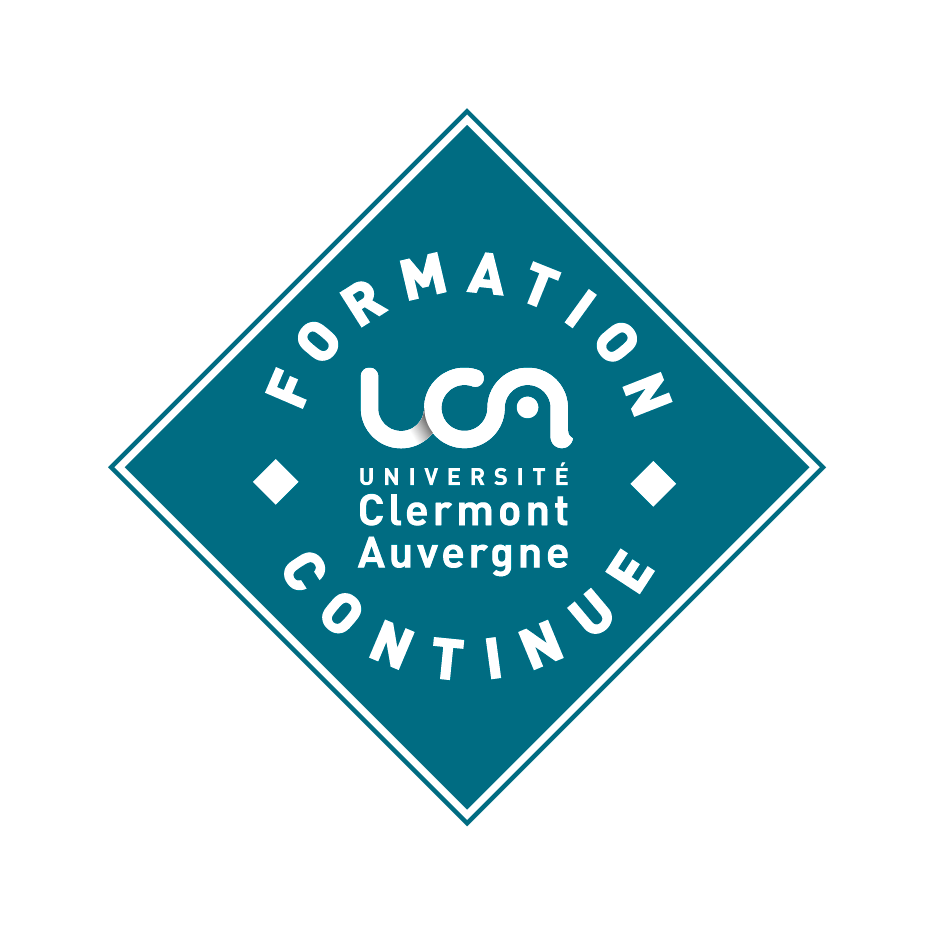 Autres ressources
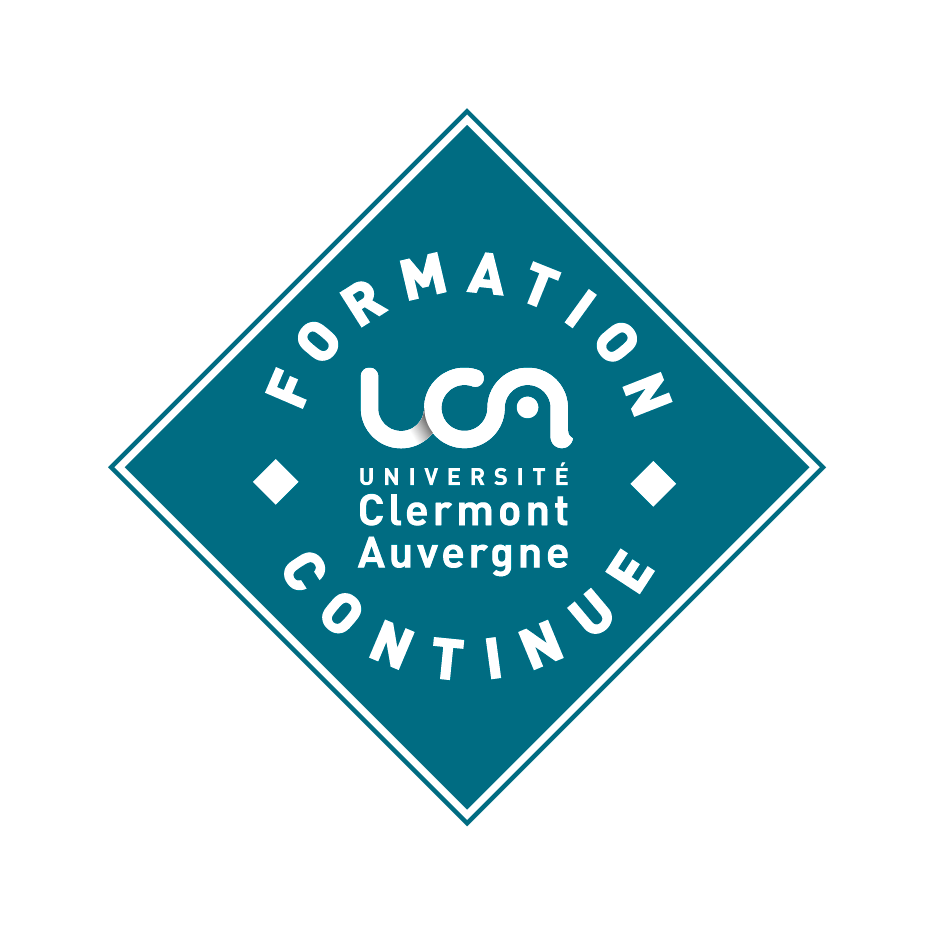 Qui contacter à l’Université Clermont Auvergne ?